HİN 127 HİNTÇE KELİME ÖĞRETİMİ VE DİKTE10. HaftaHindi Okuma Parçası (A1 Düzey-वह विवेकानन्द विद्यालय है), Okuma Öğretimi ve Dikte V
Doç. Dr. Yalçın Kayalı
Ankara Üniversitesi
Dil ve Tarih-Coğrafya Fakültesi
Doğu Dilleri ve Edebiyatları Bölümü
Hindoloji Anabilim Dalı
HİN 127 HİNTÇE KELİME ÖĞRETİMİ VE DİKTE
वह विवेकानन्द विद्यालय है। 
वह हमारा स्कूल है। 

विद्यालय
हमारा
स्कूल
HİN 127 HİNTÇE KELİME ÖĞRETİMİ VE DİKTE
HİN 127 HİNTÇE KELİME ÖĞRETİMİ VE DİKTE
हमारा स्कूल चांदनी चौक में है।
मैं यहाँ छात्र हूँ ।

स्कूल
चांदनी चौक
छात्र
यहाँ
HİN 127 HİNTÇE KELİME ÖĞRETİMİ VE DİKTE
मोहन भी यहीं छात्र है।

मेरी कक्षा में दो पंजाबी और एक गुजराती छात्र भी हे।

कक्षा
 पंजाबी
गुजराती
HİN 127 HİNTÇE KELİME ÖĞRETİMİ VE DİKTE
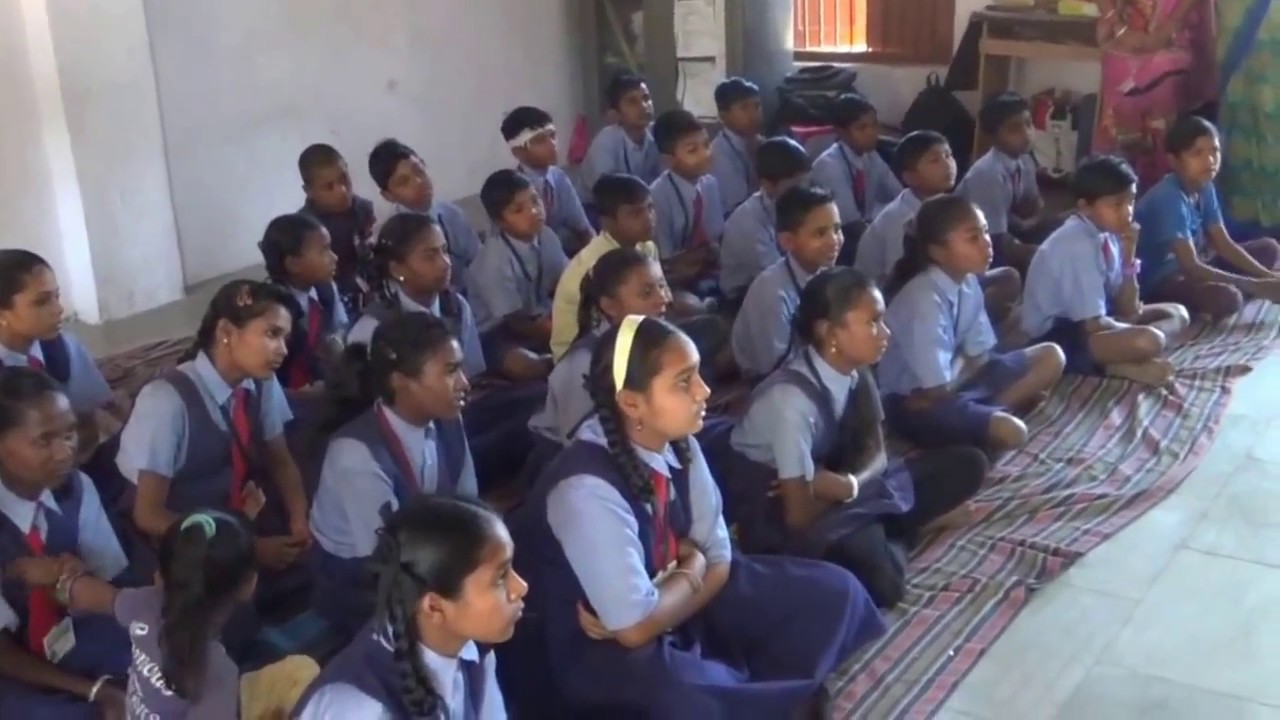 HİN 127 HİNTÇE KELİME ÖĞRETİMİ VE DİKTE
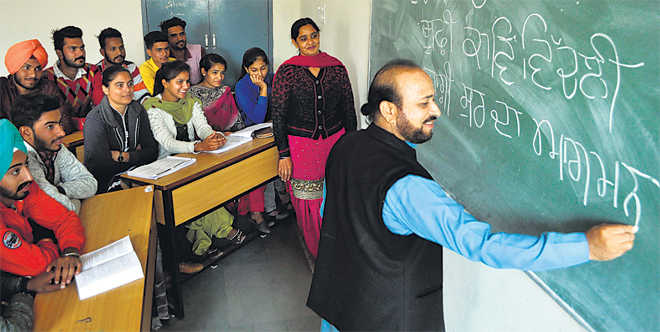 HİN 127 HİNTÇE KELİME ÖĞRETİMİ VE DİKTE
रमेश जी विवेकानन्द विद्यालय में अध्यापक हैँ ।
 वे हिन्दी के अध्यापक हैं ।

विद्यालय 
अध्यापक
हिन्दी के अध्यापक
वे
HİN 127 HİNTÇE KELİME ÖĞRETİMİ VE DİKTE
आजकल स्कूल में छुट्टी है इसलिये मैं अभी बाजार में हूँ | 
आजकल
स्कूल
छुट्टी
इसलिये
अभी
बाजार
HİN 127 HİNTÇE KELİME ÖĞRETİMİ VE DİKTE
बाजार भी यहीं है। मेरा घर भी बाजार में है।
भी
यहीं
घर
बाजार